บทที่ 9
ปัญญาประดิษฐ์
ปัญญาประดิษฐ์
ปัญญาประดิษฐ์ หรือ AI (Artificial Intelligence) 
ศาสตร์แขนงหนึ่งทางด้านวิทยาศาสตร์และเทคโนโลยีที่มีพื้นฐานมาจากวิชาวิทยาการคอมพิวเตอร์  ชีววิทยา จิตวิทยา ภาษาศาสตร์ คณิตศาสตร์ และวิศวกรรมศาสตร์ 
เป้าหมายของปัญญาประดิษฐ์ คือ การพัฒนาระบบคอมพิวเตอร์ให้มีพฤติกรรมเลียนแบบมนุษย์ ตั้งแต่เห็น ฟัง เดิน พูด และรู้สึก รวมทั้งเลียนแบบความเป็นอัจฉริยะของมนุษย์
เป็นแนวทางการพัฒนาด้านคอมพิวเตอร์ซึ่งทำให้เครื่องคอมพิวเตอร์สามารถคิดและตัดสินใจได้ใกล้เคียงกับมนุษย์
ทำให้เครื่องคอมพิวเตอร์สามารถตัดใจสิน วิเคราะห์ปัญหา เพื่อแก้ไขปัญหาแทนมนุษย์ เพื่อความรวดเร็ว และ ไม่มีข้อผิดพลาด
มุมมองของปัญญาประดิษฐ์
สรุปมุมมองต่าง ๆ ของ AI 
ระบบความคิดที่เลียนแบบมนุษย์
ระบบการกระทำที่เหมือนมนุษย์
ระบบความคิดอย่างมีเหตุผล
ระบบการกระทำอย่างมีเหตุผล
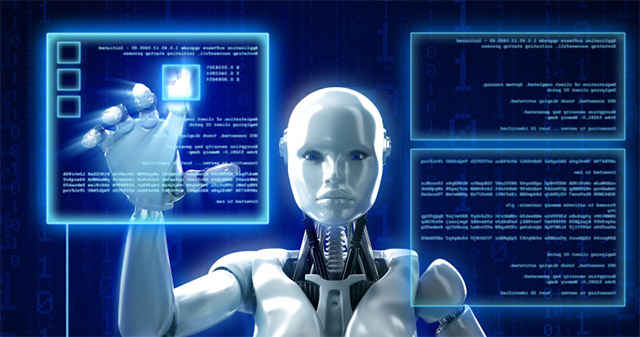 การทดสอบปัญญาประดิษฐ์
วิทยาศาสตร์ทุกสาขาต้องมีมาตรฐานวัด เพื่อใช้บ่งบอกระดับและคุณลักษณะในศาสตร์ที่กำลังศึกษาอยู่
ในปี 1950, Alan Turing ได้ออกแบบการทดสอบปัญญาประดิษฐ์ที่เรียกว่า “Turing Test” เพื่อทดสอบว่า AI มีความฉลาดทัดเทียมกับมนุษย์  ยังไม่มี AI ไหนที่ผ่านการทดสอบ					
Natural Language Processing	
Knowledge Representation	
Automated Reasoning	
Machine Learning
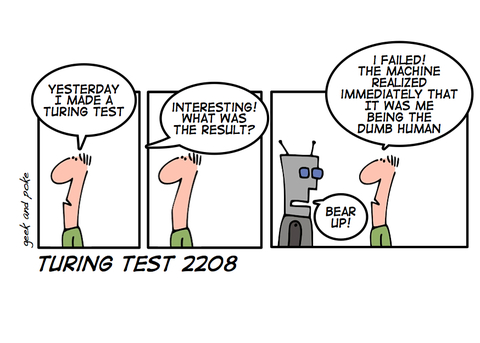 ปัญญาประดิษฐ์ และ โปรแกรมคอมพิวเตอร์ทั่วไป
โปรแกรมภาษาที่ใช้ในปัญญาประดิษฐ์
Logic Programming
Prolog พื้นฐานภาษามาจาก Predicate calculus
Functional Programming
LISP
Rule-based Programming
OPS5
Object-Oriented Programming
C++, Java, .NET
Cognitive Science  งานด้านนี้เน้นงานวิจัยเพื่อศึกษาว่าสมองของมนุษย์ทำงานอย่างไร และมนุษย์คิดและเรียนรู้อย่างไร
1
Robotics เป็นงานพัฒนาบนพื้นฐานของวิศวกรรมและสรีรศาสตร์เป็นการพยายามสร้างหุ่นยนต์ไห้มีความฉลาดและถูกควบคุมด้วยคอมพิวเตอร์
2
Natural Interface  เน้นการพัฒนาเพื่อให้คอมพิวเตอร์สามารถเข้าใจในสิ่งที่เป็นธรรมชาติของมนุษย์
3
ลักษณะของงานปัญญาประดิษฐ์
Artificial Intelligence
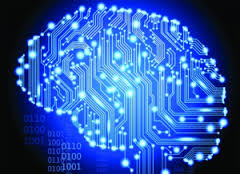 Cognitive Science
ระบบผู้เชี่ยวชาญ (Expert Systems) หรือระบบงานความรู้  ระบบนี้จะพยายามลอกเลียนแบบความสามารถของผู้เชี่ยวชาญที่เป็นมนุษย์ในการแก้ปัญหาต่าง ๆ
ระบบเครือข่ายนิวรอน (Neural Network)  ระบบนี้จะเริ่มการทำงานด้วยการจดจำรูปแบบที่เป็นตัวอย่างก่อน  หลังจากนั้นระบบจะโปรแกรมด้วยตนเองอัตโนมัติ
ระบบแบ๊บแน็ต (Papnet) เป็นระบบที่ใช้ในการแยกความแตกต่าง เช่น                  แยกความแตกต่างของเซลล์มนุษย์
ฟัสซี่โลจิก (Fuzzy Logic)  เป็นระบบที่เกี่ยวข้องกับการใช้กฎพื้นฐาน ระบบนี้ใช้วิธีการหาคำตอบได้แบบมนุษย์มากกว่าระบบงานทั่วไปซึ่งใช้เพียงประโยคเงื่อนไขธรรมดา
Cognitive Science ... (Continue)
เจนเนติกอัลกอริทึม (Genetic Algorithm)  หรืออัลกอริทึมพันธุกรรม ใช้หลักการด้านพันธุกรรมของชาร์ล ดาร์วิน การสุ่ม และฟังก์ชันทางคณิตศาสตร์ในการสร้างกระบวนการวิวัฒนาการด้วยตนเองของระบบ

เอเยนต์ชาญฉลาด (Intelligent Agents) ใช้ระบบผู้เชี่ยวชาญหรือเทคนิคของปัญญาประดิษฐ์อื่น ๆ เพื่อพัฒนาเป็นโปรแกรมประยุกต์ให้กับผู้ใช้ปลายทาง

ระบบการเรียนรู้ (Learning Systems) เป็นระบบที่สามารถพัฒนาพฤติกรรมของระบบเองด้วยการพัฒนาจากข้อมูลที่ระบบได้รับในระหว่างการประมวลผล
Robotics
ทักษะในการมองเห็น

ทักษะในการสัมผัส

ทักษะในการหยิบจับสิ่งของ

ทักษะในการเคลื่อนไหว

ทักษะในการนำทางเพื่อไปยังเป้าหมาย
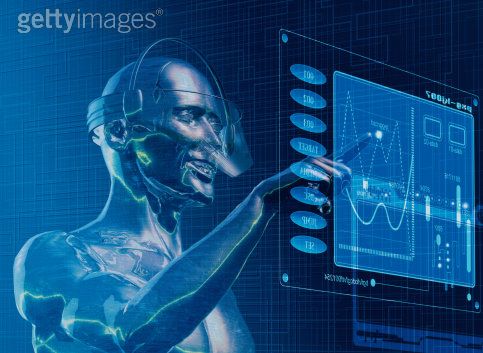 Natural Interface
ระบบที่มีความสามารถในการเข้าใจภาษามนุษย์ (Natural Language) รวมเทคนิคของการจดจำคำพูดและเสียงของผู้ใช้งาน  ทำให้มนุษย์สามารถพูดหรือสั่งงานกับคอมพิวเตอร์หรือหุ่นยนต์ได้ด้วยภาษามนุษย์

ระบบภาพเสมือนจริง (Virtual Reality) เป็นการสร้างภาพเสมือนจริงหรือภาพจำลองของเหตุการณ์โดยระบบคอมพิวเตอร์ มีการติดตั้งตัวเซ็นเซอร์ต่างๆไว้กับอุปกรณ์ที่ใช้เป็นอินพุต/เอาท์พุต
ระบบปัญญาประดิษฐ์แบบผสมผสาน (Hybrid AI System)
เป็นการนำเอาระบบต่างๆ หรือเทคนิคต่างๆ ของปัญญาประดิษฐ์ที่กล่าวข้างต้นมาบูรณาการเข้าด้วยกันเป็นระบบเดียว  ส่วนใหญ่จะเป็นการบูรณาการระหว่างระบบผู้เชี่ยวชาญกับระบบเครือข่าย
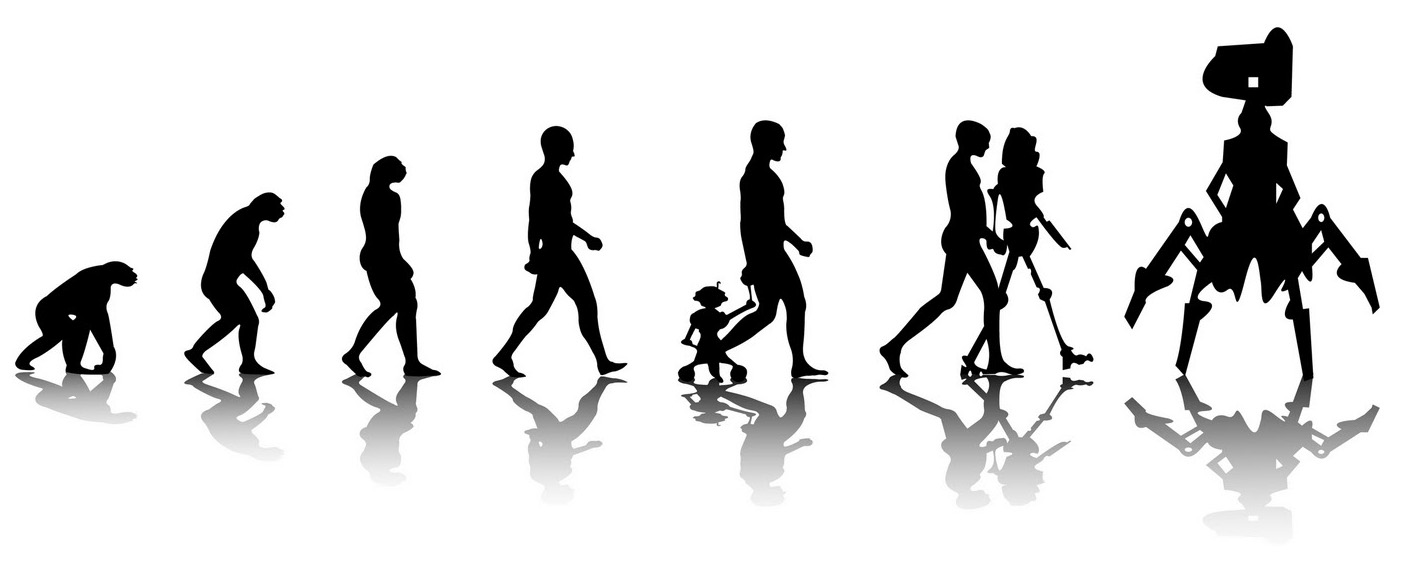 ประโยชน์ของปัญญาประดิษฐ์
ข้อมูลในระบบจะถูกเก็บในลักษณะที่เป็นฐานความรู้ขององค์กร

    เพิ่มความสามารถให้กับฐานความรู้ขององค์การด้วยการเสนอวิธีการแก้ปัญหาสำหรับงานเฉพาะด้าน

   ช่วยทำงานในส่วนที่เป็นงานประจำหรืองานที่เบื่อของมนุษย์

    ช่วยสร้างกลไกที่ไม่นำความรู้สึกส่วนตัวของมนุษย์มาเป็นองค์ประกอบในการตัดสินใจ
ระบบผู้เชี่ยวชาญ (Expert System)
การพัฒนาให้ระบบคอมพิวเตอร์มีความรู้ รู้จักใช้เหตุผลในการวิเคราะห์ปัญหา โดยใช้ความรู้ที่มีหรือจากประสบการณ์ในการแก้ปัญหาหนึ่ง ไปแก้ไขปัญหาอื่นอย่างมีเหตุผล 

ระบบนี้จำเป็นต้องอาศัยฐานข้อมูล (Database) ซึ่งมนุษย์ผู้มีความรู้ความสามารถเป็นผู้กำหนดองค์ความรู้ไว้ในฐานข้อมูลดังกล่าว เพื่อให้ระบบคอมพิวเตอร์สามารถวิเคราะห์ปัญหาต่าง ๆ ได้จากฐานความรู้
Expert 
Systems
Expert System Software
Knowledge Base
ระบบผู้เชี่ยวชาญ (Expert Systems)
เป็นระบบที่ช่วยในการแก้ปัญหาหรือช่วยในการตัดสินใจโดยจะเกี่ยวข้องกับการจัดการความรู้  และถูกออกแบบให้ช่วยในการตัดสินใจโดยใช้วิธีเดียวกับผู้เชี่ยวชาญที่เป็นมนุษย์
ประโยชน์ของระบบผู้เชี่ยวชาญ
ช่วยในการเก็บความรู้ของผู้เชี่ยวชาญในด้านใดด้านหนึ่งโดยเฉพาะไว้ และสามารถนำความรู้นั้นมาใช้งานเมื่อผู้เชี่ยวชาญออกจากองค์กรหรือไม่สามารถปฏิบัติงานได้

  ช่วยขยายขีดความสามารถในการตัดสินใจ

  สามารถเพิ่มทั้งประสิทธิภาพและประสิทธิผลให้กับผู้ใช้ระบบในการตัดสินใจ

  ช่วยให้การตัดสินใจในแต่ละครั้งมีความใกล้เคียงและไม่ขัดแย้งกัน

  ช่วยลดการพึ่งพาบุคคลใดบุคคลหนึ่ง
ตัวอย่างของ Expert System
ระบบเครือข่ายเส้นประสาท (Neural Network)
ระบบจำลองการทำงานของสมองและเส้นประสาทมนุษย์

มีความสามารถในการสังเกต การเรียนรู้ การจดจำ การทำซ้ำ และการแยกแยะ

คอมพิวเตอร์สามารถพัฒนาศักยภาพในการปฏิบัติงานของตนเอง
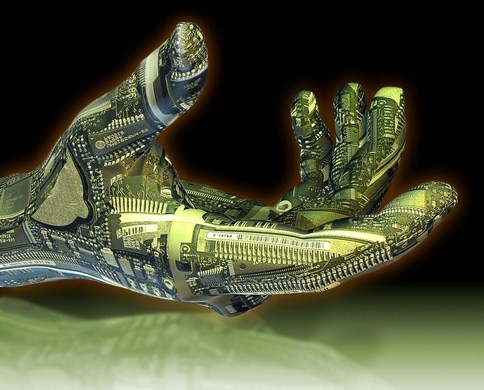 การประยุกต์ใช้งาน Neural Network
Synface การช่วยเหลือการสนทนาทางโทรศัพท์ด้วยใบหน้าจำลอง
เป็นซอฟต์แวร์ที่สามารถสร้างใบหน้าจำลองที่สัมพันธ์กับการสนทนาของผู้ที่อยู่ปลายสายโทรศัพท์ เพื่อช่วยเหลือผู้มีปัญหาทางการได้ยินได้ ภาพใบหน้าจำลองซึ่งให้ภาพคล้ายใบหน้าจริงของบุคคลที่กำลังสนทนาอยู่ด้วย ทำให้ผู้ชมสามารถเข้าใจบทสนทนาจากการอ่านริมฝีปากได้เป็นอย่างดี
ซินเฟส ได้รับการทดสอบที่สถาบันคนหูหนวกในประเทศอังกฤษ UK’s Royal National Institute for the Deaf (RNID) พบว่า 84 % ของผู้ที่ได้รับการทดสอบสามารถเข้าใจบทสนทนา และสามารถพูดคุยกันทางโทรศัพท์ได้
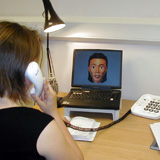 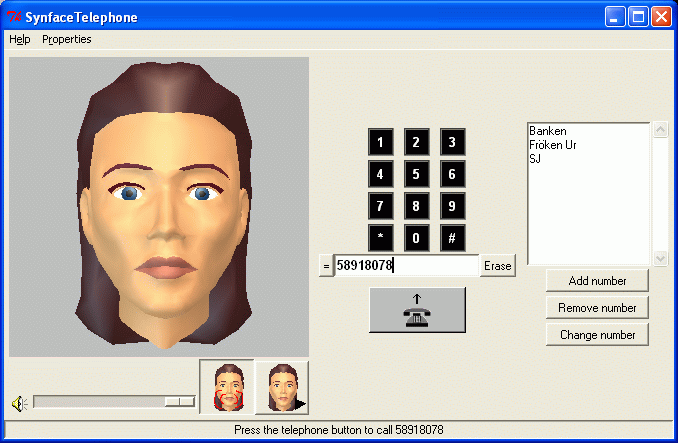 การประยุกต์ใช้งาน Neural Network
BEAM  สร้างโดย  มาร์ค ทิลเดน ( Mark W. Tilden ) นักวิทยาศาสตร์ประจำห้องทดลองแห่งชาติ  LosAlamos           รัฐนิวแม็กซิโก  สหรัฐอเมริกา 

สร้างมาจากวงจรอิเล็กทรอนิกส์ขนาดเล็ก ใช้อุปกรณ์น้อยชิ้นจึงมีขนาดเล็กและรูปแบบการทำงานไม่ซับซ้อน มีการเคลื่อนไหวคล้ายคลึงพฤติกรรมของสิ่งมีชีวิต  เช่น มด  แมลงต่างๆ

" บีม "  ใช้ระบบควบคุมอิเลคทรอนิคส์แบบง่าย ๆ  ที่เรียกว่า "  เครือข่ายใยประสาท ( Nervous Network) "  แทนไมโครโปรเซสเซอร์    ซึ่งเป็นชุดทรานซิสเตอร์หลาย ๆ ตัวที่สามารถรับ - ส่งข้อมูล   จากโครงสร้างตัวหุ่นและการเคลื่อนไหว  ถ้าขาข้างใดสะดุดมอเตอร์ไฟฟ้า จะเกิดแรงหน่วง และปรับเปลี่ยนวงจรไฟฟ้า ทำให้ขาข้างนั้น ก้าวไปทางอื่นทันที
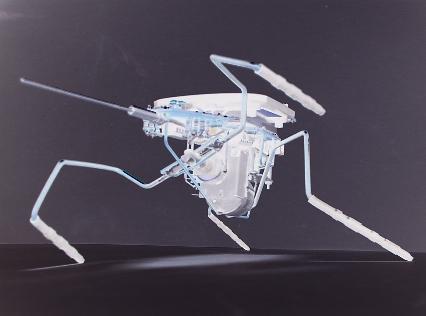 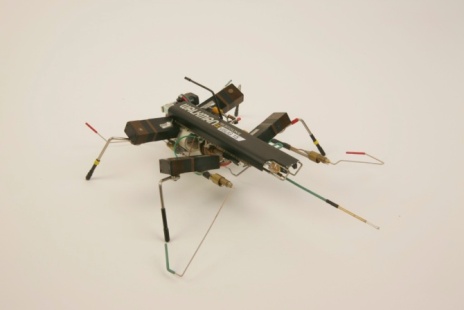 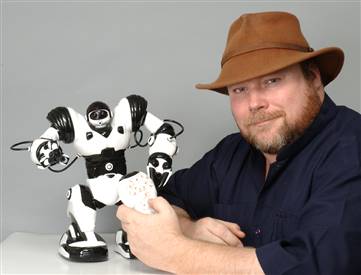 Mark Tilden with RoboSapien
คอมพิวเตอร์วิทัศน์ (Computer vision)
เป็นการศึกษาเรื่องการมองเห็น การรู้จำภาพ

 ปัจจุบันใช้ได้ทั้งภาพนิ่งและภาพเคลื่อนไหว

 ตัวอย่างระบบ : 
Web Site ตรวจสอบหน้าเหมือนคนดังhttp://www.myheritage.com/FP/Company/tryFaceRecognition.php?lang=TH
Power view ATM Feature
Power view ATM Feature
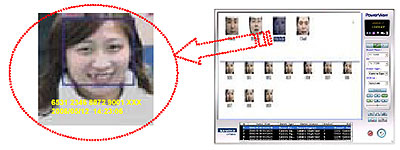 Advantech และ Deibold ได้ร่วมพัฒนาระบบ ATM โดยเพิ่มประสิทธิภาพการทำงานด้านการรักษาความปลอดภัยให้กับตู้เอทีเอ็มและการทำงานร่วมกับระบบ CMS (Central Management System) ในส่วนกลางเพื่อรับข้อมูลจากตู้เอทีเอ็ม 
การทำงานแบบ Face Detection ที่นำมาติดตั้งเพิ่มเติมได้ในภายหลังในแต่ละตู้เอทีเอ็มหรือ DVR นั้นจะเพิ่มความสะดวกในการหาข้อมูล จากหน้าของผู้มาใช้บริการหรือเพิ่มเติมในส่วนของการรักษาความปลอดภัยสำหรับ ใบหน้าที่ไม่ได้รับการอนุญาตหรือผู้ก่อการร้าย โดยแจ้งเตือนผู้ดูแลระบบได้ทันท่วงที
การนำปัญญาประดิษฐ์มาประยุกต์ใช้งาน
การคำนวณเชิงวิวัฒนาการ (Evolutionary Computation)
เป็นการเรียนแบบวิวัฒนาการของสิ่งมีชีวิต อยู่บนพื้นฐานทฤษฎีวิวัฒนาการของ Charles Darwin (1858)
ตัวอย่าง Genetic Algorithm(GA) 
เป็นทฤษฎีการดำรงอยู่ของสิ่งมีชีวิตที่เกิดการเปลี่ยนแปลงตลอดเวลา ส่งผลให้มีการวิวัฒนาการ โดยปรับเปลี่ยนลักษณะต่างๆเพื่อให้สามารถอยู่รอดได้ในสภาพแวดล้อมขณะนั้นได้
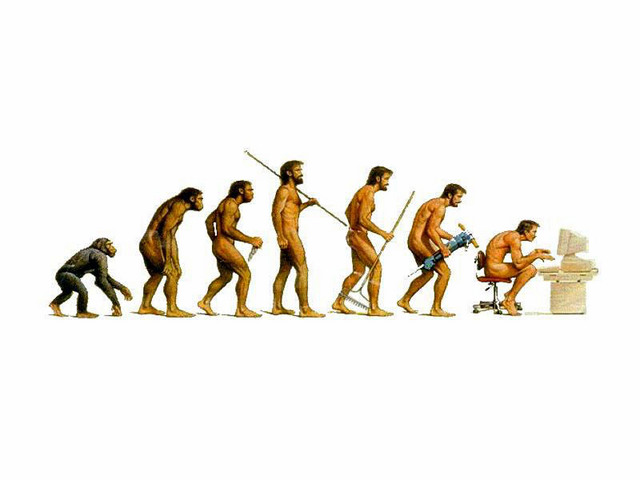 การนำปัญญาประดิษฐ์มาประยุกต์ใช้งาน
การวางแผน (Planning)
จำเป็นต้องคำนึงถึงสภาพแวดล้อม ซึ่งเป็นผลกระทบต่อการวางแผน
การวางแผนมักนำไปประยุกต์กับระบบงานที่มีความซับซ้อน เพื่อให้ระบบสามารถดำเนินการไปได้อย่างเป็นลำดับขั้นตอน
ตัวอย่าง
ระบบการขนส่ง
ระบบการจัดสินค้าในคลังสินค้า
ตัวอย่างการนำปัญญาประดิษฐ์มาประยุกต์ใช้งาน (1)
ตัวอย่างการนำปัญญาประดิษฐ์มาประยุกต์ใช้งาน (2)
ตัวอย่างการนำปัญญาประดิษฐ์มาประยุกต์ใช้งาน (3)
Any Questions ?